Содержание образовательной 
деятельности
в соответствии с принципом 
индивидуализации
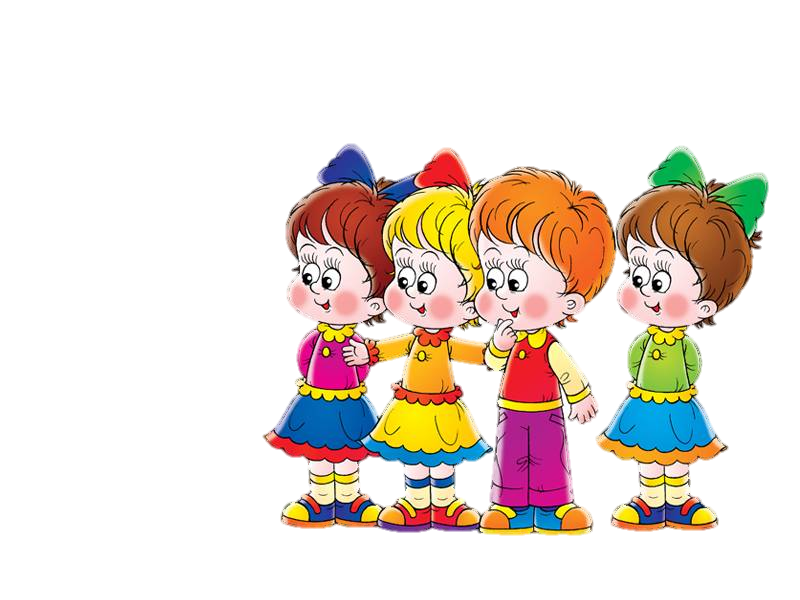 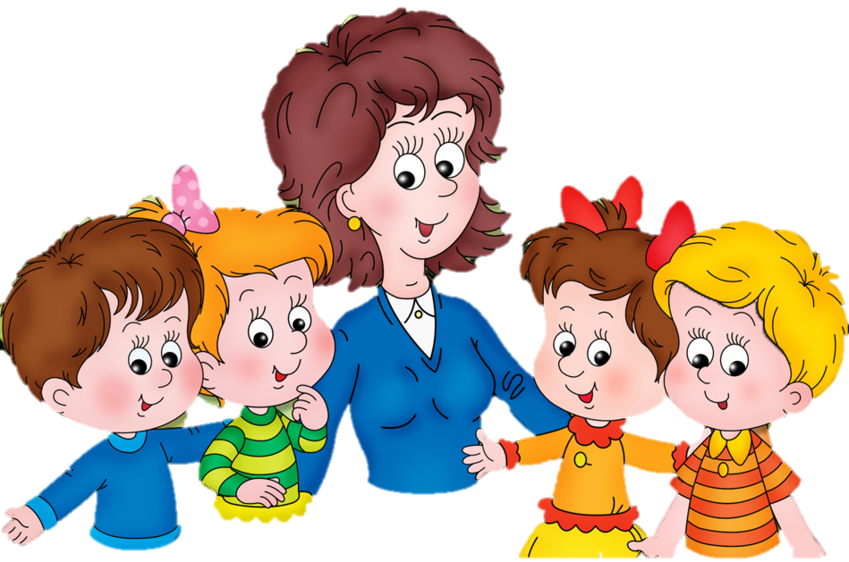 В условиях реформирования системы дошкольного образования и перехода на личностно ориентированное взаимодействие педагога с детьми одной из самых важных является задача индивидуализации образования.

     В теории и практике дошкольной педагогики давно обсуждается необходимость изучения и учета личностных особенностей детей. Однако определение индивидуализации как принципа образования в научно-методических  исследованиях нередко подменяется понятиями "индивидуальный" или "индивидуально-дифференцированный подход".
Индивидуальность рассматривается как своеобразие человека, уникальность свойств личности, проявляющаяся в неповторимом сочетании черт характера, темперамента, интеллекта, способностей, а индивидуализация — это деятельность взрослого и самого ребенка по поддержке и развитию этого единичного, своеобразного, того, что заложено в данном ребенке от природы .
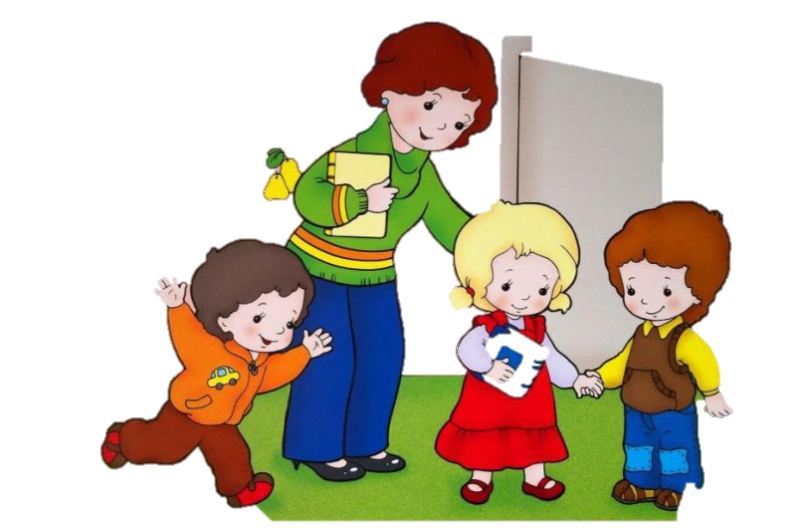 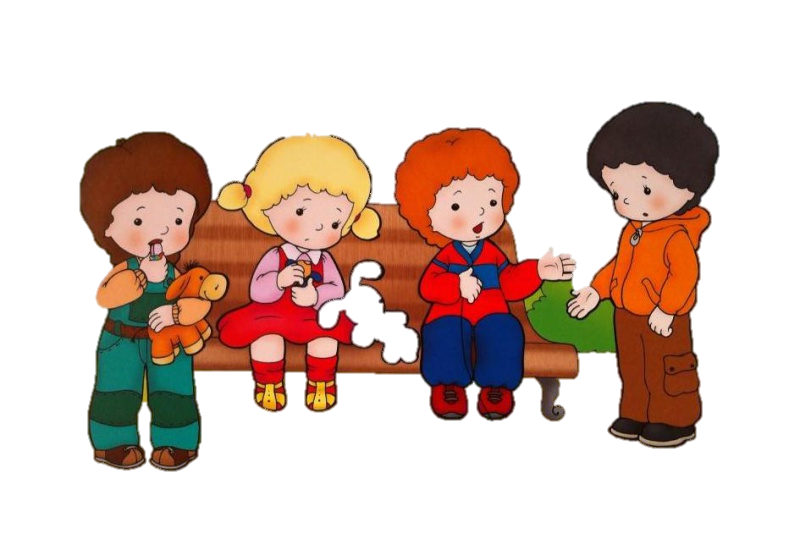 Индивидуальный подход
содержание
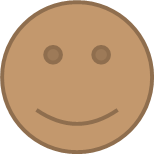 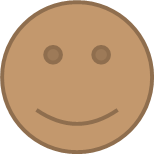 Принцип индивидуализации
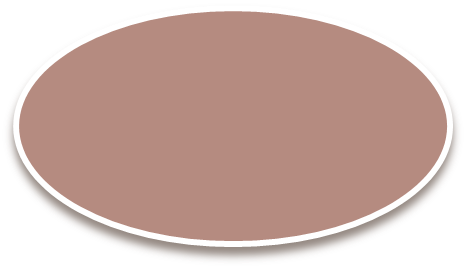 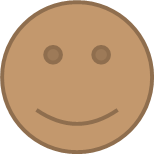 содержание
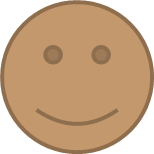 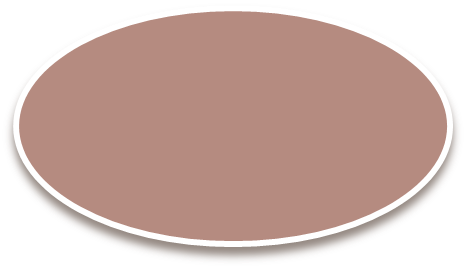 содержание
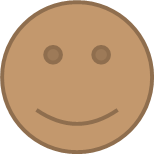 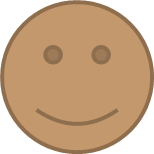 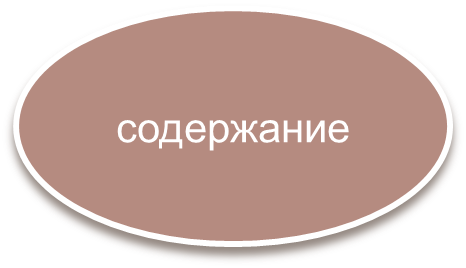 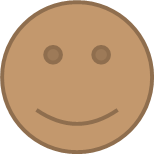 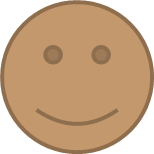 Индивидуализация детей дошкольного возраста
это развитие особенностей, выделяющих личность из окружающей ее массы.
Основные принципы, направленные на развитие индивидуализации дошкольного образования:
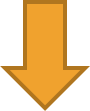 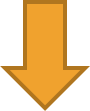 построение образовательной деятельности на основе индивидуальных особенностей каждого ребенка, при котором сам ребенок становится активным в выборе содержания своего образования, становится субъектом образования
поддержка инициативы детей в различных видах деятельности
возрастная адекватность 
дошкольного образования 
(соответствие условий, 
требований, методов 
возрасту и особенностям
 развития) .
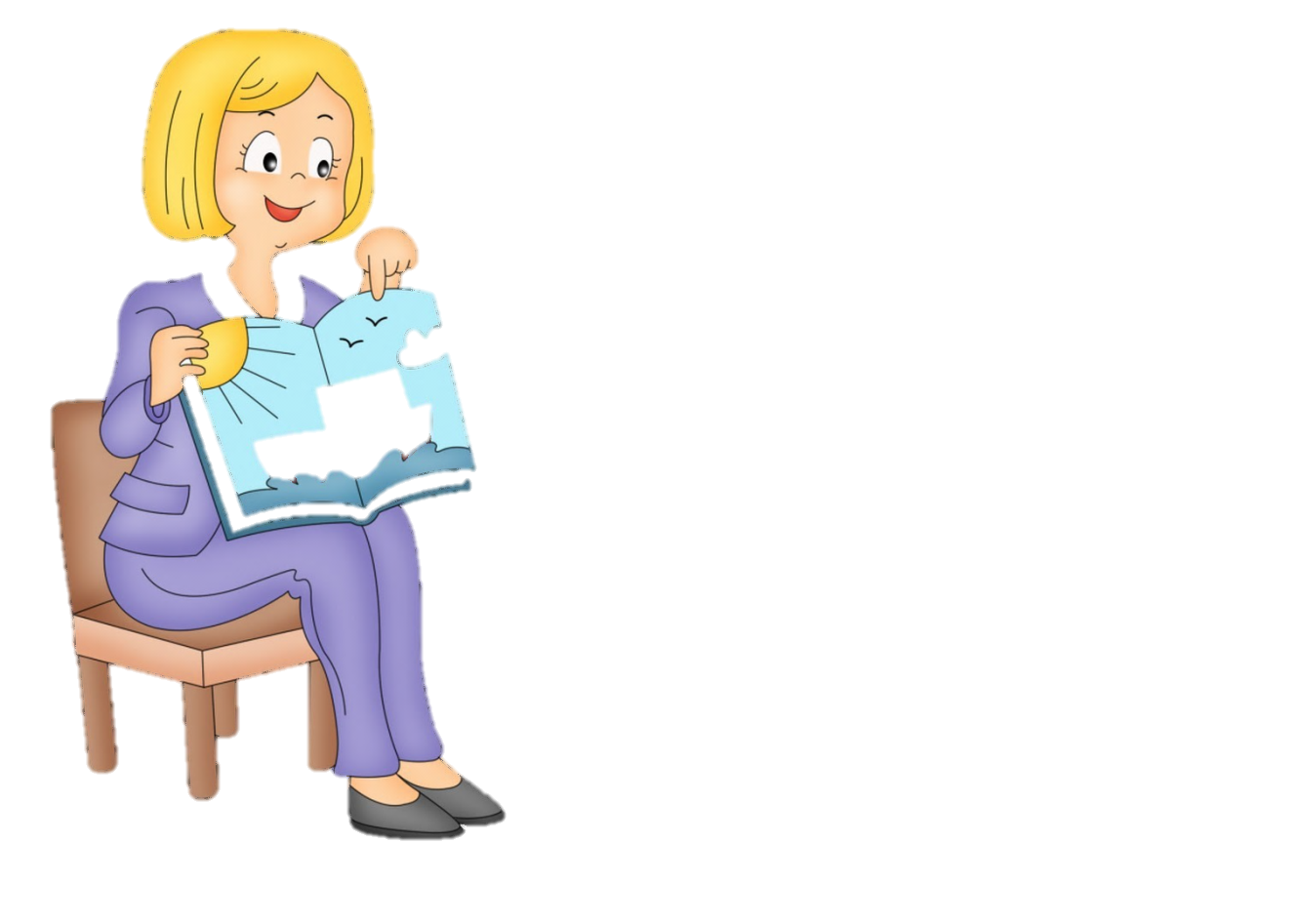 Цель педагога:
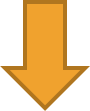 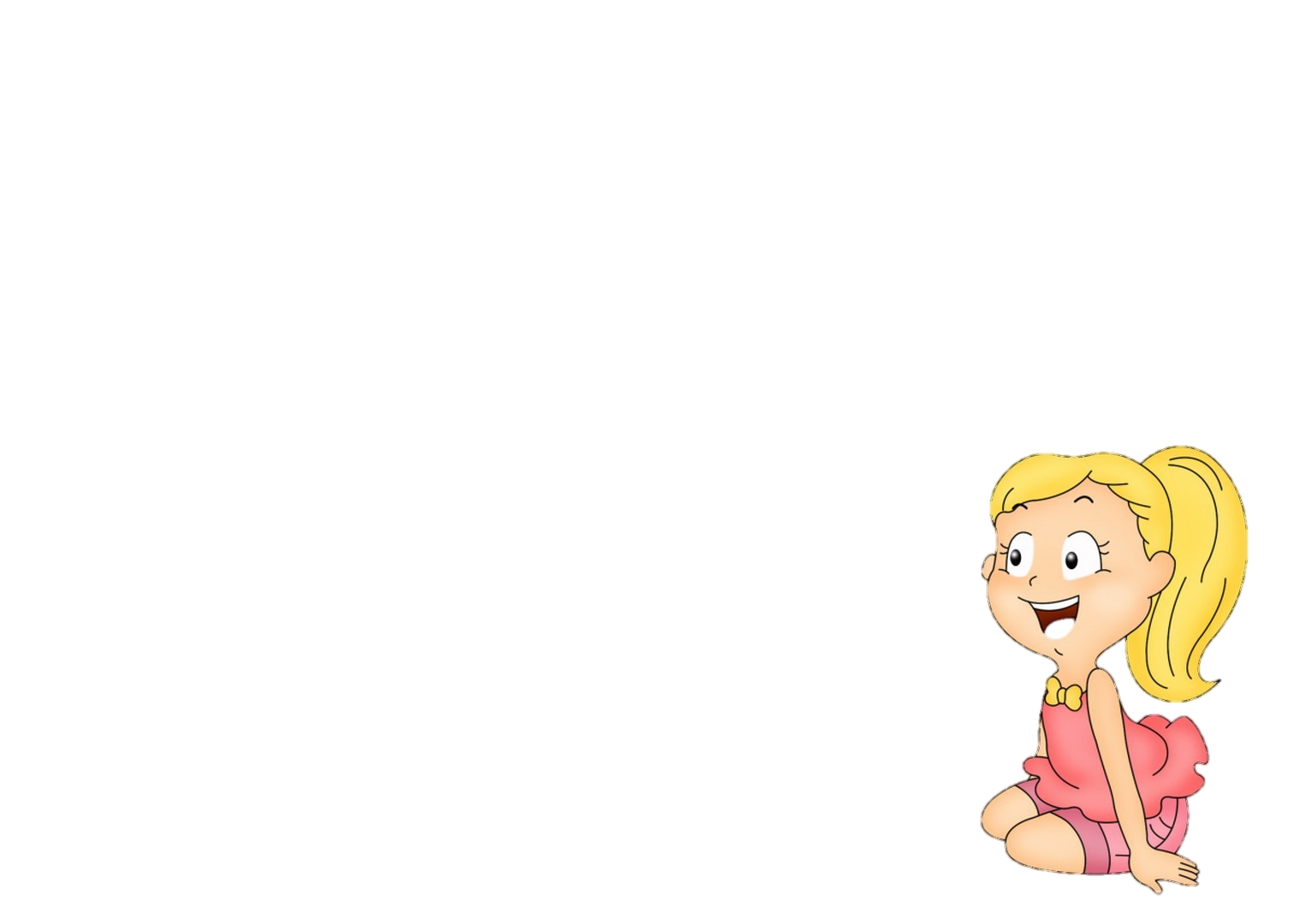 создание условий индивидуализации образовательных отношений, обеспечивающих возможность социального самоопределения ребенка, самостоятельности и инициативности.
Задачи педагога:
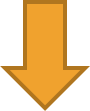 создать условия для развития самостоятельности в планировании и реализации своих замыслов ребенком
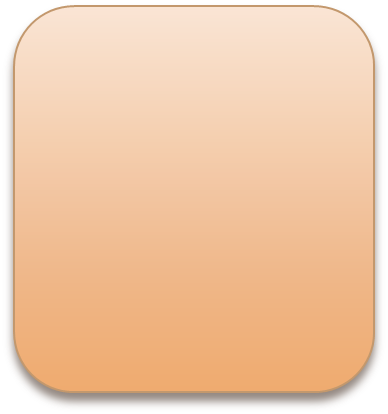 своевременно выявлять, поддерживать и развивать детские способности, детские интересы
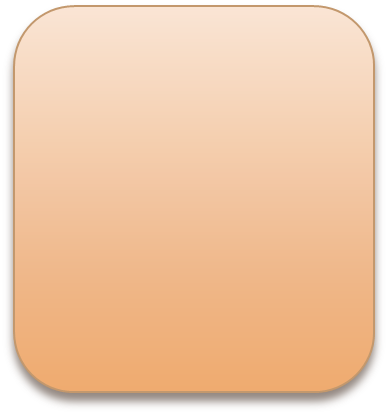 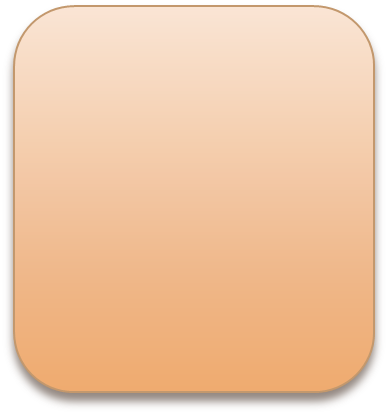 развивать активность дошкольника в различных видах детской деятельности
формировать и развивать у дошкольников качества личности, обеспечивающие возможность социального самоопределения ребенка, самостоятельности и инициативности
Условия для осуществления индивидуализации:
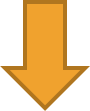 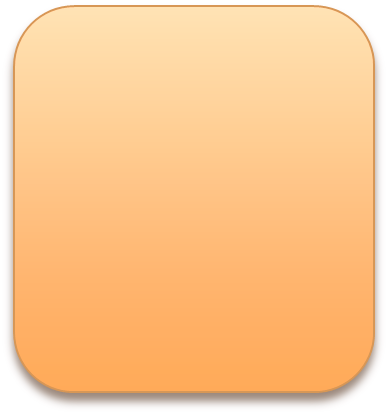 обеспечение эмоционального благополучия
Условия для осуществления индивидуализации:
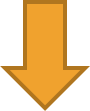 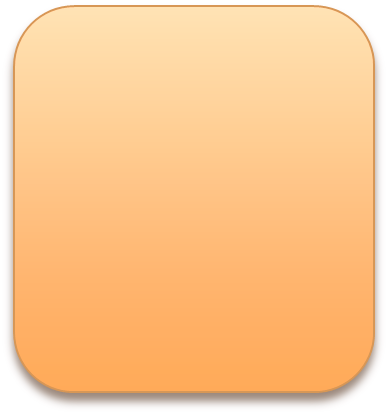 поддержка индивидуальности и инициативы детей
Условия для осуществления индивидуализации:
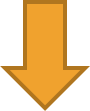 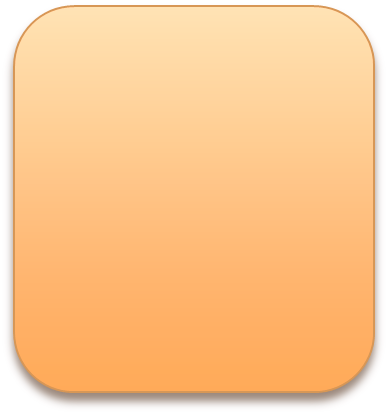 установление правил взаимодействия в разных ситуациях
Условия для осуществления индивидуализации:
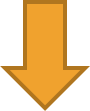 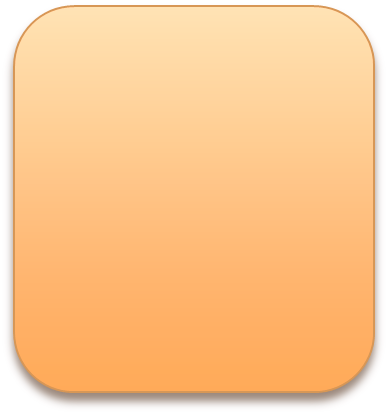 построение вариативного развивающего
       образования, ориентированного на
     зону ближайшего развития ребенка
Условия для осуществления индивидуализации:
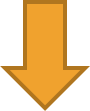 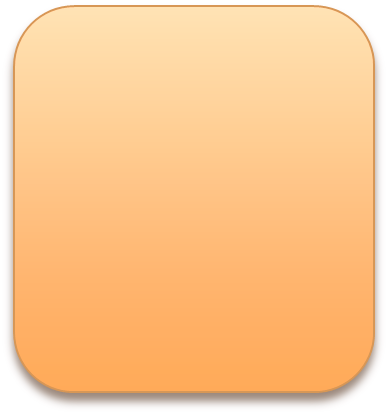 взаимодействие с родителями (законными представителями) по вопросам образования ребенка
Механизмы организации воспитателем индивидуализации детей(обязательные требования)
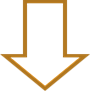 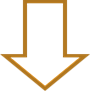 составление траектории успешности ребенка через создание ситуации выбора и ситуации успешности
диагностика способностей и склонностей ребенка
учет принципов развития ребенка
целенаправленное использование метода проб и ошибок
расширение спектра материалов и способов деятельности
Механизмы организации
воспитателем индивидуализации детей(обязательные требования)
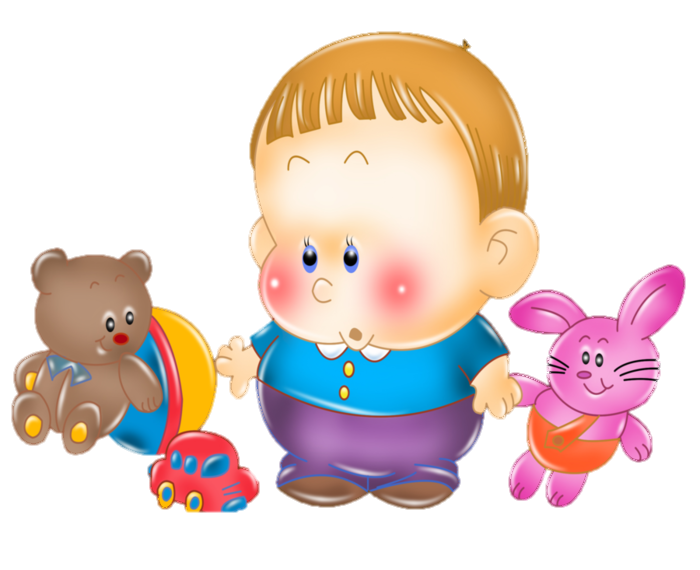 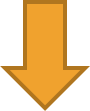 алгоритмы последовательности действий
определение технологии помощи и поддержки сопровождения развития ребенка: методы; средства;   формы взаимодействия
создание педагогических условий для развития волевых качеств – стремления ребенка довести дело до конца
Механизмы организации воспитателем индивидуализации детей
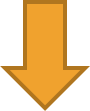 Специально организованные занятия в кружках
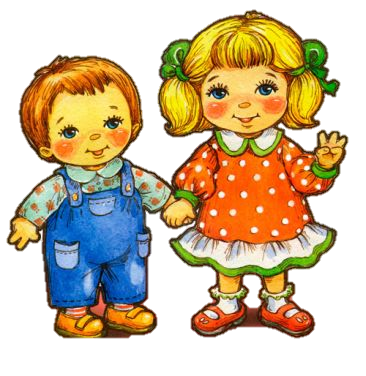 Специальные образовательные ситуации
Свободная деятельность детей творческого и продуктивного характера
Совместная познавательная деятельность субъектов в системе «взрослый-педагог-ребенок»
Результаты индивидуализации ребенка:
Диагностика траектории успешности
Детское портфолио
Детские проекты
Родительско – детские проекты
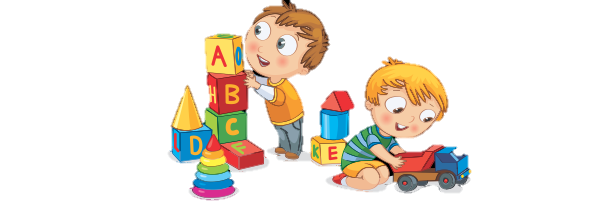 Презентация продуктов детской деятельности
Спасибо за внимание
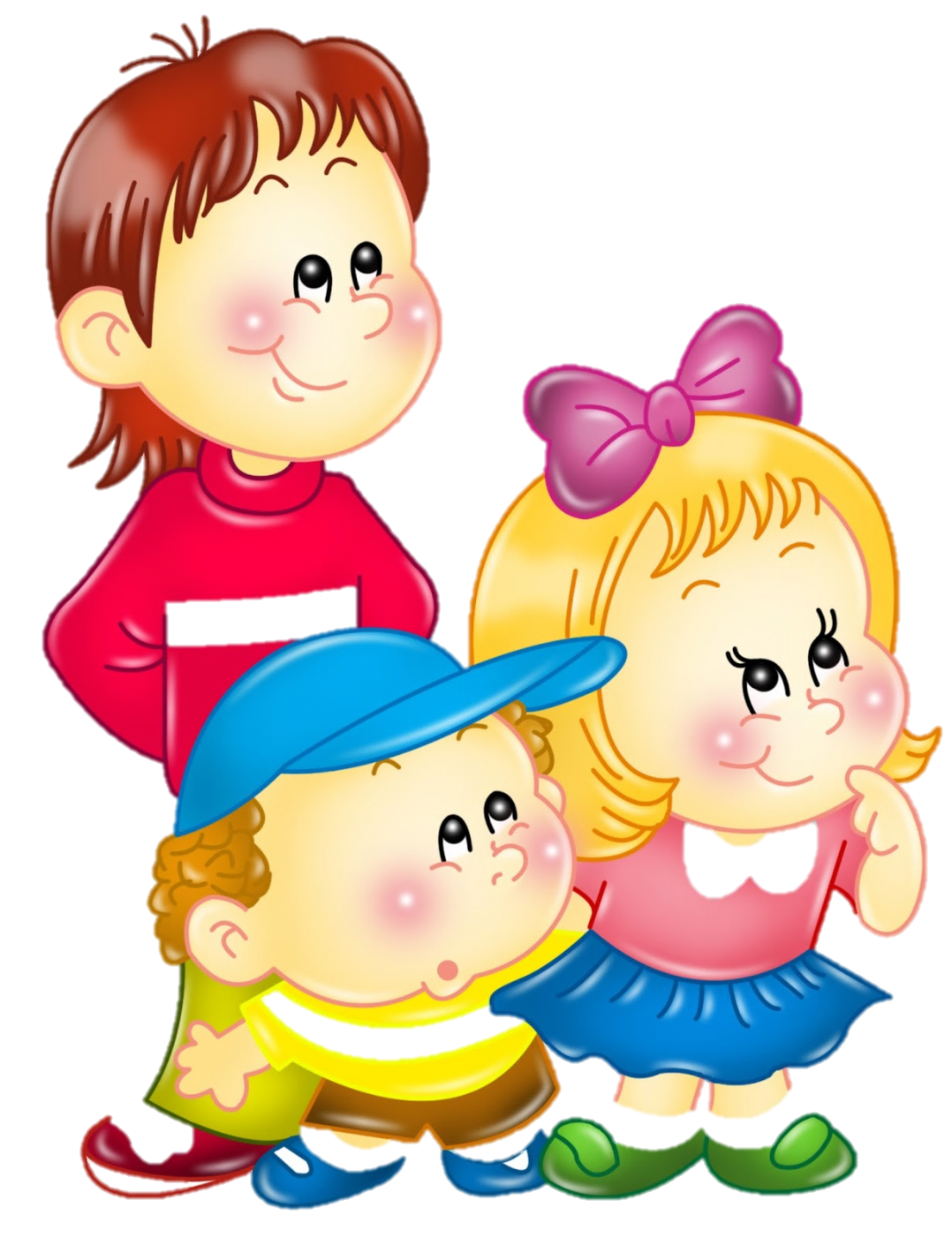